ผลการดำเนินงานตามตัวชี้วัด
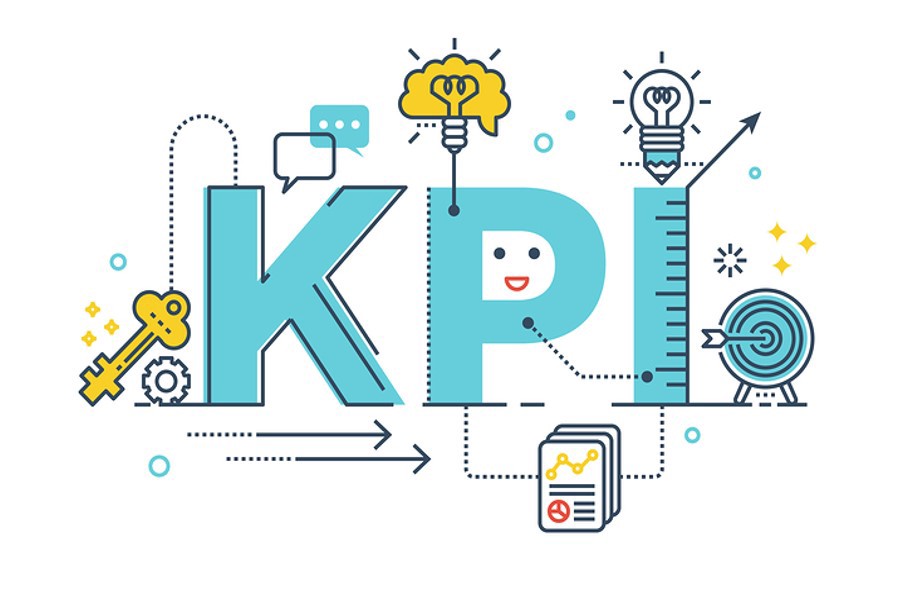 ผลการดำเนินงาน KPI ปี 2561
“ระดับยุทธศาสตร์”
ผลการดำเนินงาน KPI ปี 2561
“ระดับหน่วยงาน”
ผลการดำเนินงาน KPI ปี 2561
“ระดับหน่วยงาน”
ผลการดำเนินงาน KPI ปี 2561
“ระดับหน่วยงาน”
ผลการดำเนินงาน KPI ปี 2561
“ระดับหน่วยงาน”
ผลการดำเนินงาน KPI ปี 2561
“ระดับหน่วยงาน”
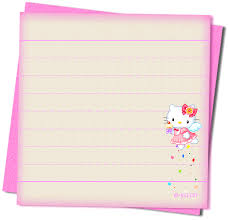 PCT. : อายุรกรรม
แนวทาง
พัฒนา
1. KPI ไม่ผ่านเกณฑ์ เช่น การควบคุม DM/HT,  คัดกรองไต/CKD
2. ปรับเปลี่ยนพฤติกรรม/สร้างเนักให้คำปรึกษา DM/HT  
3. พัฒนาระแนวทางการการดูแลผู้ป่วยโรคไตและชะลอไตเสื่อม
4. พัฒนาระบบบริการ COPD  clinic โดยสหสาขาวิชาชีพ  
5. พัฒนาระบบการดูแลผู้ป่วย STROKE STEMI และ SEPSIS เช่น ทำงานผ่าน 1669-FR, การทบทวน CPG, Competency ทีม และ ทบทวน Case
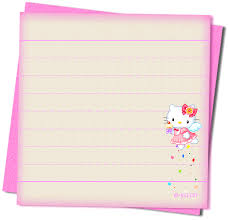 PCT. : ศัลยกรรม
แนวทาง
พัฒนา
1. KPI ไม่ผ่านเกณฑ์ เช่น การสูญเสียอวัยวะในผู้ป่วย DM,ไส้ติ่งแตก, 
2. จัดตั้ง ODS unit/พัฒนาทีม/CPG ODS  
3. พัฒนาแนวทางป้องกันสูญเสียอวัยวะในผู้ป่วย DM เช่น ดูแลแผลแบบ VAC Dressing,วางแผนจำหน่าย NF และดูแลต่อเนื่องที่บ้าน
4. พัฒนาระบบการดูผู้ป่วยมะเร็ง เช่น การให้เคมีบำบัด
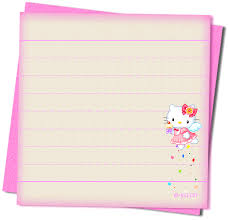 แนวทาง
พัฒนา
PCT. : กุมารเวชรกรรม
1. KPI ไม่ผ่านเกณฑ์ เช่น Respiratory failure ในผู้ป่วย 
    Pneumonia (≤15 ปี)
2. พัฒนาแนวทางการรักษา เช่น ASTHMA , CROUP,   
     NEONATAL SEPSIS , DF, DHF , NEONATAL JAUNDICE
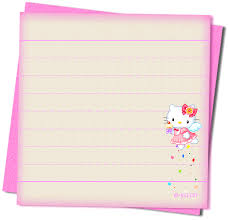 แนวทาง
พัฒนา
PCT. : ศัลยกรรมกระดูกและข้อ
1. KPI ไม่ผ่านเกณฑ์ เช่น Fail plate หลังผ่าตัด ORIF และ Plate,             
    ติดเชื้อในข้อเข่าหลังการผ่าตัด, Re-Admit ภายใน 3 เดือน 
    หลังการผ่าตัดเปลี่ยนข้อเข่าเทียม
2. พัฒนาแนวทางจัดการต้นทุนการให้บริการผู้ป่วยออร์โธปิดิกส์
    และข้อ (ลดรายจ่าย-เพิ่มรายได้)
3. พัฒนาแนวปฏิบัติ/ CNPG ดูแลผู้ป่วยที่ได้รับการผ่าตัดเปลี่ยนข้อ
    สะโพกเทียม
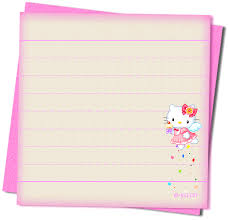 แนวทาง
พัฒนา
PCT. : สูตินรีเวชกรรม
1. พัฒนาแนวทางการคัดกรองภาวะเสี่ยงในหญิงตั้งครรภ์ เช่น 
    DM HT Obesity Thyroid
2. พัฒนาแนวทางป้องกันภาวะเสี่ยงของการตั้งครรภ์ในวัยรุ่น 
    เช่น ส่ง UA , การทำ Pap Smear ,U/S ประเมินคอมดลูก
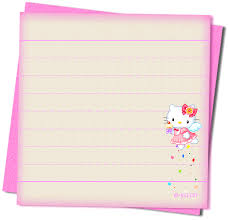 แนวทาง
พัฒนา
PCT. : วิสัญญี
1. พัฒนาแนวทางการดูแลและจัดการความปวดในผู้ป่วยหลังผ่าตัด 
2. พัฒนาแนวทางการประเมินให้ครอบคลุมตามเกณฑ์ 
    Pre-op evaluation 
3. พัฒนาแนวทาง ERAS
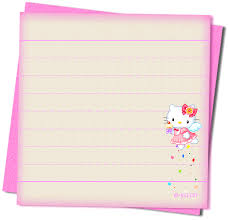 แนวทาง
พัฒนา
OPD : งานผู้ป่วยนอก
1. ตัวชี้วัดที่ไม่ผ่านเกณฑ์ เช่น ระยะเวลารอคอยเฉลี่ย
    ของผู้ป่วยนอก 
2. พัฒนาระบบบริการด่านหน้า (OPD)
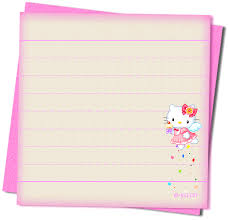 แนวทาง
พัฒนา
ER : งานอุบัติเหตุและฉุกเฉิน
1. ตัวชี้วัดที่ไม่ผ่านเกณฑ์ เช่น การเข้าถึงบริการการแพทย์ฉุกเฉิน,   
    การเรียกใช้ EMS, ผู้บาดเจ็บและเสียชีวิตจากอุบัติเหตุทางถนน
2. พัฒนาศักยภาพบุคลากรในการดูผู้ป่วยผู้ป่วย Emergency 
    และ Trauma
3. พัฒนาระบบการแพทย์ฉุกเฉิน เช่น ระบบ  EMS ให้เข้าถึงง่าย, 
    FR ระดับตำบล,ระบบ 1669
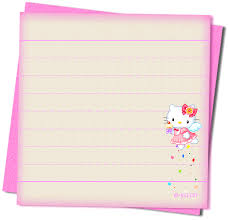 แนวทาง
พัฒนา
IC : งานป้องกัน/ควบคุมการติดเชื้อ
1. ตัวชี้วัดที่ไม่ผ่านเกณฑ์ เช่น การเกิด VAP, บุคลากรติดเชื้อจากการทำงาน  
2. พัฒนาระบบป้องกันติดเชื้อดื้อยาในโรงพยาบาล เช่น ทบทวน อบรม และประเมินการปฏิบัติตามแนวทางป้องกันการแพร่กระจายเชื้อดื้อยา
OR : งานห้องผ่าตัด
1.ตัวชี้วัดที่ไม่ผ่านเกณฑ์ เช่น การผ่าตัดซ้ำ, งดหรือเลื่อน ผ่าตัด,เสียชีวิตผู้ป่วยผ่าตัด 24 ชั่วโมง
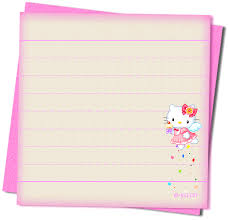 แนวทาง
พัฒนา
: งานสุขภาพจิต
1. ตัวชี้วัดที่ไม่ผ่านเกณฑ์ เช่น การฆ่าตัวตายสำเร็จ 
2. พัฒนาระบบเฝ้าระวังซึมเศร้า/ฆ่าตัวตาย เช่น บริการเชิงรุก, การคืนข้อมูล/สื่อสารสู่ชุมชน, การคัดกรอง 2Q/9Q โดยส่วนร่วมของ อปท. ในกลุ่มเสี่ยงต่าง ๆ, อบรมฟื้นฟู อสม.เชียวชาญด้านสุขภาพจิต
3. พัฒนา  MCATT  ในระดับอำเภอ
4. พัฒนาระบบบริการศูนย์พึ่งได้ (OSCC)
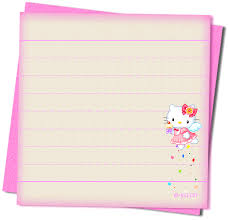 แนวทาง
พัฒนา
: PCC / ENV.
1. ตัวชี้วัดที่ไม่ผ่านเกณฑ์ เช่น ฝากครรภ์ครบ 5 ครั้งตามเกณฑ์,
เด็ก 0-5 ปี/วัยเรียน สูงดีสมส่วน, Pap Smear,ควบคุม DM/HT, มาตรฐานตลาดสดน่าซื้อ 
2. มหัศจรรย์ 1000 วัน
3.พัฒนาด้านอนามัยสิ่งแวดล้อม รพ. เช่น GREEN&CLEAN Hospital,มาตรฐานอาชีวอนามัย, มาตรฐาน GREEN & CLEAN plus
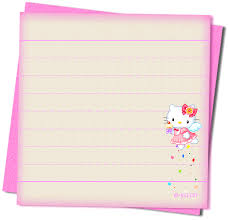 แนวทาง
พัฒนา
: งานเอดส์
1. ตัวชี้วัดที่ไม่ผ่านเกณฑ์ เช่น ประชากรหลักที่เข้าถึงบริการป้องกัน          เอชไอวี,ตั้งครรภ์ซ้ำในวัยรุ่นอายุ 15-19 ปี,ผู้ป่วยเอดส์ ได้รับยาต้านไวรัสตามเกณฑ์
2. ส่งเสริมการเข้าถึงบริการป้องกันเอชไอวี ร่วมกับ รพ.สต.
3. พัฒนาป้องกันตั้งครรภ์ซ้ำในวัยรุ่น อายุ 15-19 ปี เช่น อบรมวัยรุ่น,ให้ความรูหญิงคลอดอายุ 10-19 ปี ผลกระทบ/ยาฝังคุมกำเนิด
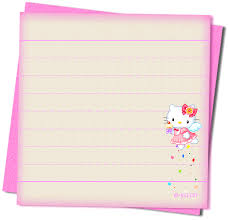 แนวทาง
พัฒนา
: งานเวชกรรมฟื้นฟู
1. ตัวชี้วัดที่ไม่ผ่านเกณฑ์ เช่น การเกิดภาวะแทรกซ้อนหลังรับบริการทางกายภาพบำบัด, ผู้ป่วยในโรคหลอดเลือดสมองได้รับบริการทางกายภาพบำบัด  
2. ทบทวน CPG ให้ ถึง ใน รพ.สต.
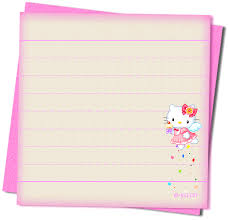 แนวทาง
พัฒนา
: เทคนิคการแพทย์
1. ตัวชี้วัดที่ไม่ผ่านเกณฑ์ เช่น จ่ายโลหิตผิดคนผิดหมู่,การเก็บตัวอย่างไม่ถูกต้อง,รายงานผล PT,aPTT ภายในเวลา 30 นาที,ไม่มีเลือดจ่ายตามที่ขอ,การรายงานผลผิดพลาด
2.พัฒนาแนวทางป้องกันการให้เลือดผิดคน เช่น ปฏิบัติตาม check, จนท.ตรวจสอบซ้ำ 2 คน
3. อบรมการเก็บสิ่งส่งตรวจทางห้องปฏิบัติการและควบคุมคุณภาพการตรวจวิเคราะห์ POCT
4. พัฒนาระบบสารสนเทศในการการเบิก-จ่ายโลหิตด้วย Barcode
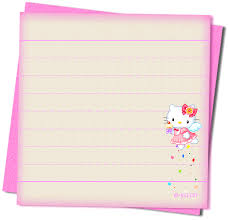 แนวทาง
พัฒนา
: ทันตกรรม
1. ตัวชี้วัดที่ไม่ผ่านเกณฑ์ เช่น รพ.สต./ศสม. ที่จัดบริการสุขภาพช่องปากที่มีคุณภาพ,บริการสุขภาพช่องปากรวมทุกสิทธิของประชาชน,หญิงตั้งครรภ์ได้รับบริการตรวจสุขภาพช่องปาก,
เด็ก 6 ปีได้รับการเคลือบหลุมร่องฟันแท้  
2. พัฒนาระบบออกให้บริการสุขภาพช่องปากเชิงรุกใน รพ.สต.ข้างเคียง และเด็กประถมศึกษา
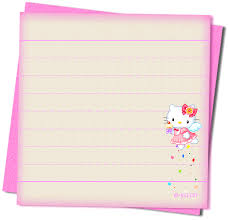 แนวทาง
พัฒนา
: แพทย์แผนไทยและแพทย์ทางเลือก
1. ออกหน่วยบริการเชิงรุก “อำเภอยิ้มเคลื่อนที่” เน้นเรื่องการใช้ยาสมุนไพร
2. อบรมความรู้เกี่ยวกับยาสมุนไพร ให้กับเจ้าหน้าที่ ในหน่วยงานสาธารณสุข 
3. ส่งเสริม รพ.สต.ให้มีส่วนร่วมในการใช้ยาสมุนไพรและจัดบริการการแพทย์แผนไทย
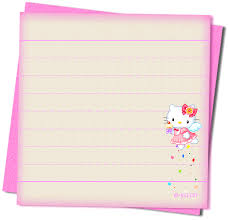 แนวทาง
พัฒนา
: เภสัชกรรมฯ
1. ตัวชี้วัดที่ไม่ผ่านเกณฑ์ เช่น RDU ขั้นที่ 2, การเกิดแพ้ยาซ้ำ, การแพ้ยากลุ่มเดียวกัน ,ระยะเวลารอรับยาผู้ป่วยนอก
2. พัฒนาระบบบูรณาการแนวทาง RDU ร่วมกับองค์กรแพทย์และทีมสหวิชาชีพ
3. สร้างความเข้าใจ ความรู้ RDU ระหว่าง แพทย์ เภสัชกร พยาบาล กับผู้ป่วยและญาติ เพื่อลดความต้องการ ATB
4. พัฒนาระบบการป้องกันการแพ้ยาในกลุ่มเดียวกัน เช่น การลงข้อมูล ADR report,สะท้อนข้อมูลแพ้ยา, หา  Med  Error  
5. พัฒนาระบบการลดระยะเวลารอคอยรับยา
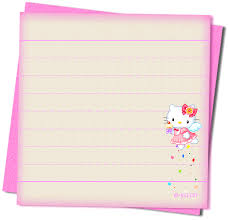 แนวทาง
พัฒนา
: บริหารทั่วไป
1. ตัวชี้วัดที่ไม่ผ่านเกณฑ์ เช่น หน่วยบริการที่ประสบภาวะวิกฤติทางการเงิน,บุคลากร มีความพึงพอใจในการทำงาน,บุคลากรที่เจ็บป่วย/บาดเจ็บจากการทำงาน, ต้นทุนยาลดลง,จัดซื้อยาร่วม,จัดซื้อวัสดุการแพทย์ร่วม,จัดซื้อร่วมของวัสดุทันตกรรม
2.รณรงค์การใช้มาตรการลดรายจ่าย  เพิ่มรายได้ เช่น เก็บเงินค่ารักษาพยาบาลให้ได้ตามเป้าหมาย
3. ส่งเสริมการใช้ Happinometer ของคนทำงาน/นำผลความพึงพอใจบุคลากรไปพัฒนา
4. กิจกรรมการปรับเปลี่ยนพฤติกรรมสุขภาพบุคลากร
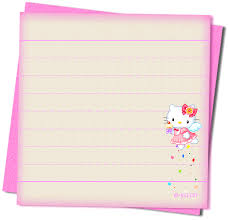 แนวทาง
พัฒนา
: ประกัน/สารสนเทศ
1. ตัวชี้วัดที่ไม่ผ่านเกณฑ์ เช่น  สิทธิในระบบหลักประกันสุขภาพ,การเรียกเก็บค่าบริการทางการแพทย์ผู้ป่วยสิทธิ์ ปกส. พรบ. อปท. UC, กรมบัญชีกลาง
2. พรบ.ดิริเวอรรี่/พัฒนาโปรแกรมการตรวจสอบข้อมูล/ระบบตรวจสอบข้อมูลเรียกเก็บค่าบริการทางการแพทย์
3. พัฒนาระบบ HAIT